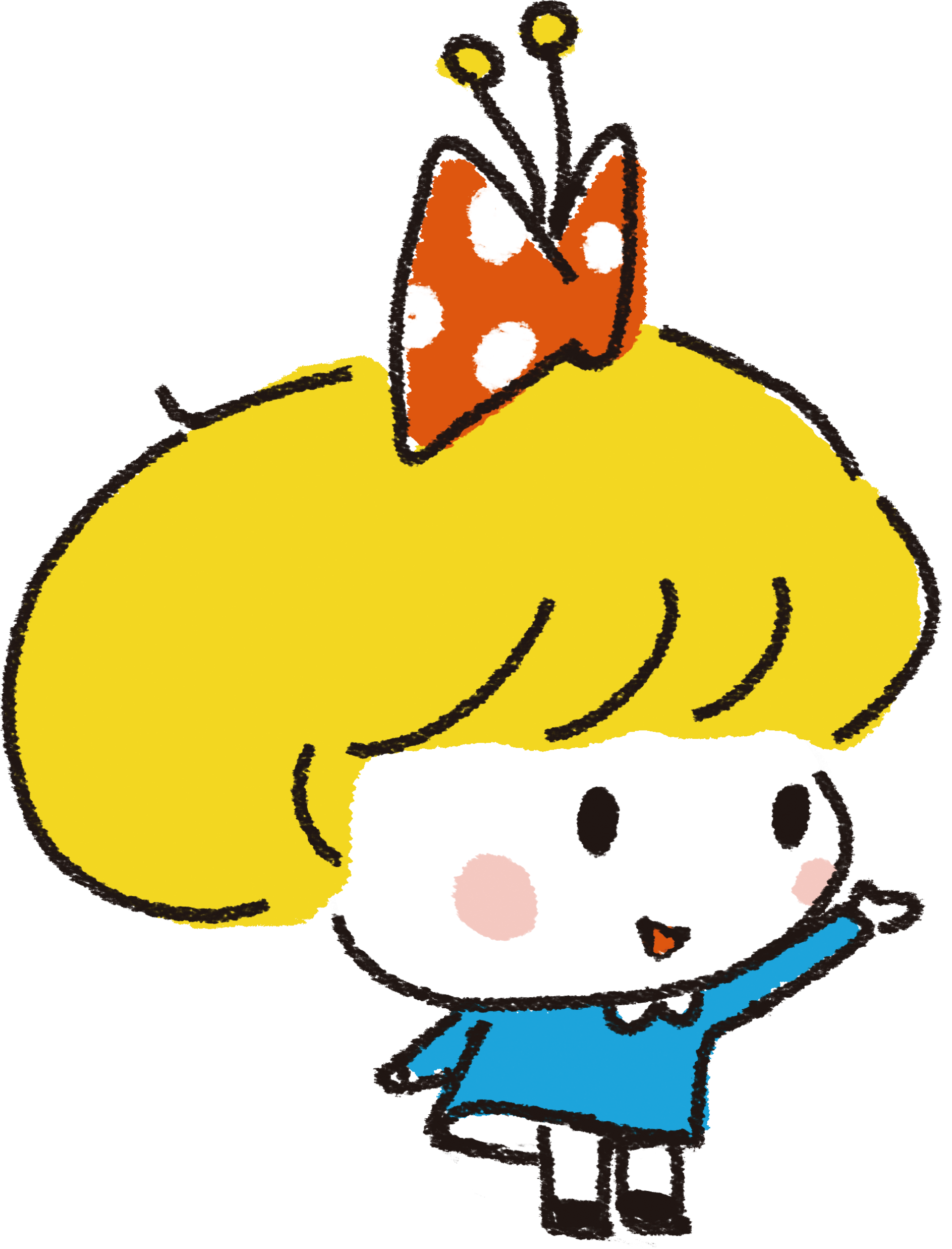 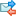 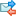 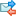 プログラムガイド
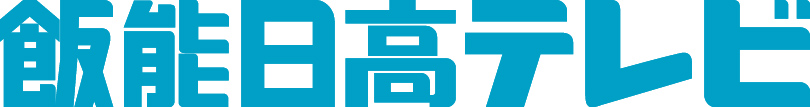 8月15日(土)～8月21日(金)
※番組内容は告知なく変更になる場合がございます。ご了承ください。
　　　　　℡　０４２－９７４－３６１１
  7:00     ごきげん体操 ◇飯能市役所インフォ
  7:15　  情報玉手箱
    :30     早置き情報(ゴミ収集日)
  8:00　　QVC
  9:00　  飯能市役所インフォメーション　　　　
  9:10     THE MAKING ◇体操
　 :30　 お店のわコレクション◇情報玉手箱
10:00　  ほっとトピックス・お店のわ
10:30     QVC
12:00　  アーカイブ選(2005年)日高歩き旅
12:30     お店のわコレクション♢情報玉手箱    
13:00　  ショップチャンネル
14:00　  飯能市役所インフォメーション
14:10     パブリックアクセス ♢体操
    :30　  生活情報 「ヒザ痛緩和」
15:00　  ショップチャンネル
16:00　  週間いるま(入間CATV)
17:00     子育てTVハピクラ キッズステーション 
17:30     神保町昭和歌謡倶楽部 旅する歌
18:00     飯能市役所インフォメーション
　 :10     THE MAKING ◇助手席
　 :30     お店のわコレクション♢情報玉手箱
19:00     ほっとトピックス・お店のわ
19:30     特番 秋田竿燈祭り2019
20:30     日高 飯能万葉コンサート(2018年）　  
21:30     ほっとトピックス・お店のわ
22:00　  飯能市役所インフォメーション     
22:10　  お店のわコレクション♢情報玉手箱    
22:40　  CSお知らせ ♢助手席物語　 
23:00　  ショップチャンネル

今週のまつり三昧は 秋田竿燈！
※番組内容は告知なく変更になる場合がございます。ご了承ください。
　　　　　　　　　　℡　０４２－９７４－３６１１
    7:00 　ごきげん体操
　  :05    飯能市役所インフォメーション
     :15    CSお知らせ
     :30 　街コロンブス◇情報玉手箱
   8:00    ほっとトピックス・お店のわ
   8:30    (土)QVC
　8:50　 (土)埼玉県高等学校野球大会 生中継
　　　      ①大宮北ー浦和学院
　　　　　②浦和実業ー大宮東

　　　　  (日)※予備日の高校野球が行れない場合　　　　
 10:00 　ディスカバリーチャンネル　
 11:00    日高 飯能万葉コンサート(2018年）
 12:00　 お店のわコレクション◇情報玉手箱
　  :30    ほっとトピックス・お店のわ
 13:00    ショップチャンネル
 14:00　 飯能市役所インフォメーション
 14:10    THE MAKING ♢助手席
 14:30　 子育てTVハピクラ キッズステーション 
 15:00    ショップチャンネル
 16:00　 生活情報「ヒザ痛緩和」
　  :30    アーカイブ選(2005) 日高歩き旅
 17:00    神保町昭和歌謡倶楽部 旅する歌
 17:30　 お店のわコレクション◇情報玉手箱
 18:00    特番 秋田竿燈まつり2019
 19:00　 飯能市役所インフォメーション
     :10    THE MAKING ♢助手席
 19:30    OSK「OSKシンフォニー」
 20:00    お店のわコレクション◇情報玉手箱
 20:30    ほっとトピックス・お店のわ
 21:00    QVC
 22:00　 飯能市役所インフォメーション
　  :10　お店のわコレクション◇情報玉手箱
　  :40    CSお知らせ♢助手席物語
 23:00　 ショップチャンネル
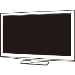 ※番組内容は告知なく変更になる場合がございます。ご了承ください。
　　　　　℡　０４２－９７４－３６１１
  7:00     ごきげん体操 ◇飯能市役所インフォ
  7:15　  情報玉手箱
    :30     早置き情報(ゴミ収集日)
  8:00　　QVC
  9:00　  飯能市役所インフォメーション　　　　
  9:10     わらしべちゃんねる ◇体操
　 :30　  お店のわコレクション◇情報玉手箱
10:00　  ほっとトピックス・お店のわ
10:30     QVC
12:00　  アーカイブ選(2005年)日高歩き旅
12:30     お店のわコレクション♢ 情報玉手箱    
13:00　  ショップチャンネル
14:00　  飯能市役所インフォメーション
14:10     パブリックアクセス ♢体操
    :30　  生活情報 「ヒザ痛緩和」
15:00　  ショップチャンネル
16:00　  知っチャオマイタウン(狭山CATV)
17:00     子育てTVハピクラ キッズステーション 
17:30     神保町昭和歌謡倶楽部 旅する歌
18:00     飯能市役所インフォメーション
　 :10     わらしべちゃんねる◇助手席
　 :30     お店のわコレクション♢情報玉手箱
19:00     ほっとトピックス・お店のわ
19:30     特番 秋田竿燈祭り2019
20:30     日高 飯能万葉コンサート(2018年）　  
21:30     ほっとトピックス・お店のわ
22:00　  飯能市役所インフォメーション     
22:10　  お店のわコレクション♢情報玉手箱    
22:40　  CSお知らせ ♢助手席物語　 
23:00　  ショップチャンネル

　　　万葉の里コンサートで
　　　　　クラシックの世界を！
15日(土)
  16日(日）
11ch
11ch
11ch
11ch
番　組　表
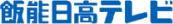 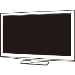 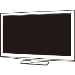 番　組　表
番　組　表
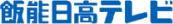 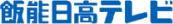 17日(月）
18日(火）
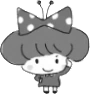 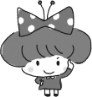 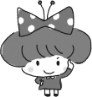 ※番組内容は告知なく変更になる場合がございます。ご了承ください。
　　　　　℡　０４２－９７４－３６１１
  7:00     ごきげん体操 ◇飯能市役所インフォ
  7:15　  情報玉手箱
    :30     早置き情報(ゴミ収集日)
  8:00　　QVC
  9:00　  飯能市役所インフォメーション　　　　
  9:10     THE MAKING ◇体操
　 :30　  お店のわコレクション◇情報玉手箱
10:00　  ほっとトピックス・お店のわ
10:30     QVC
12:00　  アーカイブ選(2005年)日高歩き旅
12:30    お店のわコレクション♢ 情報玉手箱    
13:00　  ショップチャンネル
14:00　  飯能市役所インフォメーション
14:10     パブリックアクセス ♢体操
    :30　  生活情報 「ヒザ痛緩和」
15:00　  ショップチャンネル
16:00　  週間いるま(入間CATV)
17:00     子育てTVハピクラ キッズステーション 
17:30     神保町昭和歌謡倶楽部 旅する歌
18:00     飯能市役所インフォメーション
　 :10     THE MAKING ◇助手席
　 :30     お店のわコレクション♢情報玉手箱
19:00     ほっとトピックス・お店のわ
19:30     特番 秋田竿燈祭り2019
20:30     日高 飯能万葉コンサート(2018年）　  
21:30     ほっとトピックス・お店のわ
22:00　  飯能市役所インフォメーション     
22:10　  お店のわコレクション♢情報玉手箱    
22:40　  CSお知らせ ♢助手席物語　 
23:00　  ショップチャンネル

　　　アーカイブ選は日高散歩！
※番組内容は告知なく変更になる場合がございます。ご了承ください。
　　　　　℡　０４２－９７４－３６１１
  7:00     ごきげん体操 ◇飯能市役所インフォ
  7:15　  情報玉手箱
    :30     早置き情報(ゴミ収集日)
  8:00　　QVC
  9:00　  飯能市役所インフォメーション　　　　
  9:10     わらしべちゃんねる ◇体操
　 :30　  お店のわコレクション◇情報玉手箱
10:00　  ほっとトピックス・お店のわ
10:30     QVC
12:00　  アーカイブ選(2005年)日高歩き旅
12:30     お店のわコレクション♢ 情報玉手箱    
13:00　  ショップチャンネル
14:00　  飯能市役所インフォメーション
14:10     パブリックアクセス ♢体操
    :30　  生活情報 「ヒザ痛緩和」
15:00　  ショップチャンネル
16:00　  知っチャオマイタウン(狭山CATV)
17:00     子育てTVハピクラ キッズステーション 
17:30     神保町昭和歌謡倶楽部 旅する歌
18:00     飯能市役所インフォメーション
　 :10     わらしべちゃんねる◇助手席
　 :30     お店のわコレクション♢情報玉手箱
19:00     ほっとトピックス・お店のわ
19:30     特番 秋田竿燈祭り2019
20:30     日高 飯能万葉コンサート(2018年）　  
21:30     ほっとトピックス・お店のわ
22:00　  飯能市役所インフォメーション     
22:10　  お店のわコレクション♢情報玉手箱    
22:40　  CSお知らせ ♢助手席物語　 
23:00　  ショップチャンネル

   お店のわコレクションは、福六十さん、
   福和打さん、ROSE ANTIQUEさん、KOFKAさん
※番組内容は告知なく変更になる場合がございます。ご了承ください。
　　　　　℡　０４２－９７４－３６１１
  7:00     ごきげん体操 ◇飯能市役所インフォ
  7:15　  情報玉手箱
    :30     早置き情報(ゴミ収集日)
  8:00　　QVC
  9:00　  飯能市役所インフォメーション　　　　
  9:10     THE MAKING ◇体操
　 :30　  お店のわコレクション◇情報玉手箱
10:00　  ほっとトピックス・お店のわ
10:30     QVC
12:00　  アーカイブ選(2005年)日高歩き旅
12:30     お店のわコレクション♢ 情報玉手箱    
13:00　  ショップチャンネル
14:00　  飯能市役所インフォメーション
14:10     パブリックアクセス ♢体操
    :30　  生活情報 「ヒザ痛緩和」
15:00　  ショップチャンネル
16:00　  週間いるま(入間CATV)
17:00     子育てTVハピクラ キッズステーション 
17:30     神保町昭和歌謡倶楽部 旅する歌
18:00     飯能市役所インフォメーション
　 :10     THE MAKING ◇助手席
　 :30     お店のわコレクション♢情報玉手箱
19:00     ほっとトピックス・お店のわ
19:30     特番 秋田竿燈祭り2019
20:30     日高 飯能万葉コンサート(2018年）　  
21:30     ほっとトピックス・お店のわ
22:00　  飯能市役所インフォメーション     
22:10　  お店のわコレクション♢情報玉手箱    
22:40　  CSお知らせ ♢助手席物語　 
23:00　  ショップチャンネル

   キッズステーションのハピクラ
          親子でご覧ください！
11ch
11ch
11ch
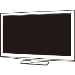 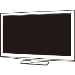 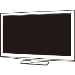 番　組　表
番　組　表
番　組　表
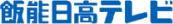 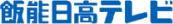 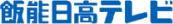 20日(木）
19日(水）
21日(金）
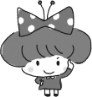 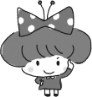 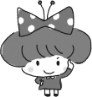